Introduction to github
Instructor – 
Zach martiN
Initial resources and Introductions
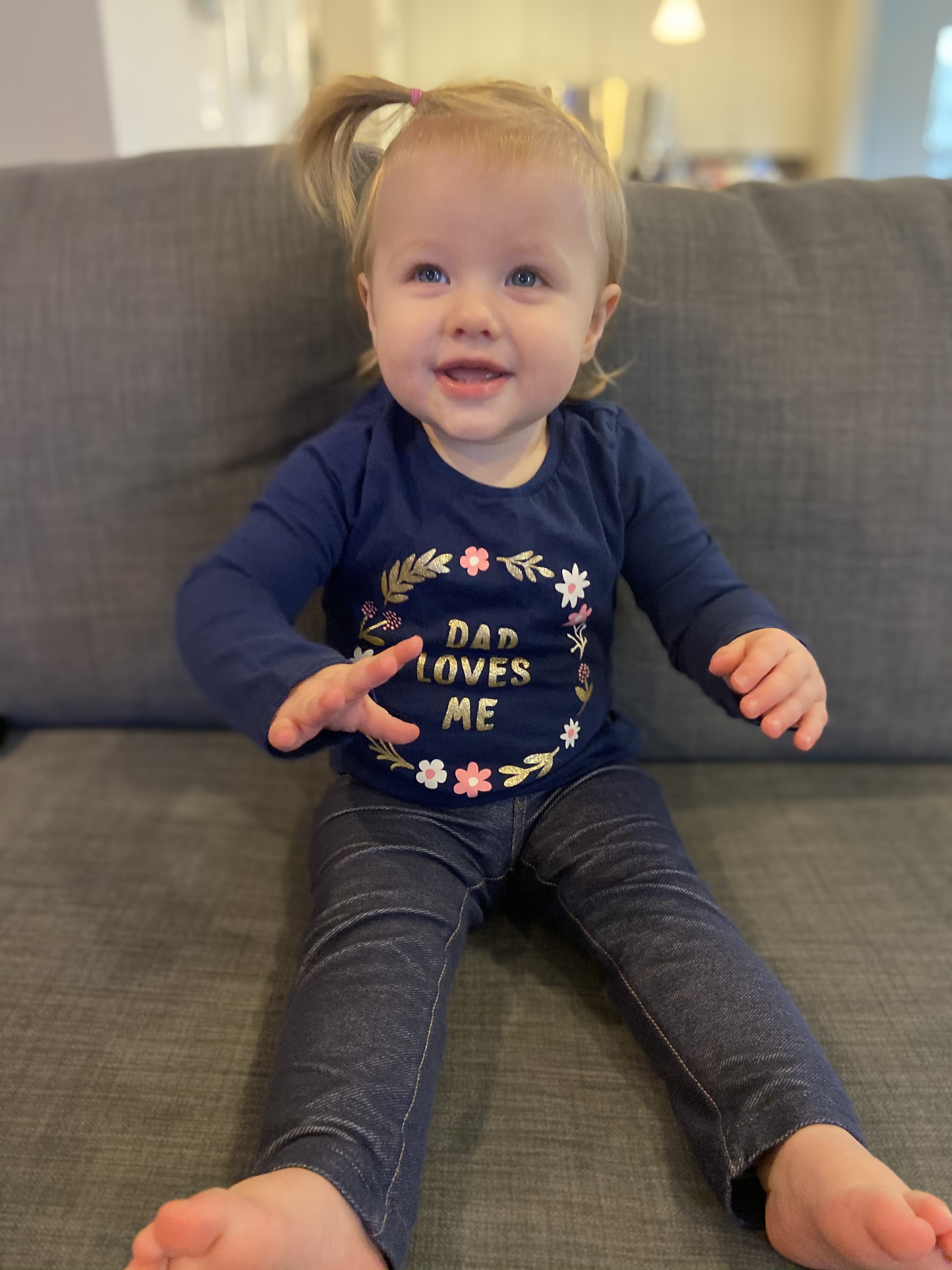 https://github.zach-martin.com
A quick introduction –
    Zach Martin
15 years IT experience
5 years professional software development experience
Father to a seventeen-month-old baby girl
Presentation Objectives
Agnostic view of git, separate from GitHub
The how and why of using git
Labs involving both command-line and GUI driven git interaction
Branching strategies and conventions
Basic GitHub Features
Quickly create your own repo
Understand basic features and details about your repo
GIThub uses git (surprise!)
What is git?
Git is a VCS (Version Control System)
Examples of other VCS
Subversion
CVS
Mercurial
Monotone
Version Control System
Any VCS should have at minimum the following:
Complete history of changes for all files
Branching and merging by authorized users
Traceability
Does Software Development Require VCS?
Strictly speaking – no (but you’ll regret it!)
OK, So why git?
Works offline
Branching is easy
Merging is easy
Full history is kept in each repository copy
It’s fast… really fast!
OK, So why git? (Continued)
Important terms
Repository
Clone
Branch
Status
Add/Stage
Commit
Merge
Push
Pull
Fetch
Rebase
Fork
Lab 1 – part 1
Install Visual Studio Code
Install git-scm
Open git-bash (MacOS users should use terminal instead)
Let git know who you are
git config --global user.email "MyEmail@Email.com"
git config --global user.name "My Name“
git config -l
Alternatively, you can use the following commands to explicitly pull this information
git config --get user.name
git config --get user.email
Lab 1 – Part 2
Create a repository in github
Repository will be initialized by github
Clone repository
Create branch
Make change
Commit change
Push
Merge branch
Branching strategies - Gitflow
Branching strategies – Gitflow (Cont.)
Branching strategies – Gitflow (Cont.)
Branching strategies – Gitflow (Cont.)
Conflict is inevitable
Unless you are working on a project by yourself, it will likely be almost impossible to avoid merge conflicts
Managing conflicts can be challenging
Different strategies exist, but our next lab will be the most likely resolution strategy
Rebasing is another strategy we’ll discuss post-lab
Lab 2
For this lab, we’ll use GitHub Desktop
Use the repository we created as our starting point
Create a new branch, the name is unimportant
Switch back to master (GitHub Desktop switches to the newly created branch by default)
Update the README.md file
Commit changes
Switch to your new branch
Update the README.md file on the same line
Commit changes
Switch to master branch
Attempt to merge your new branch into master
Resolve conflict
Rebase – Tread carefully
Rebase – Tread carefully (Cont.)
Rebase – Tread carefully (Cont.)
Github features and next steps
Commit History
Pull Requests
Settings
Features
Access
Branch Protection
Notifications
Additional Resources Found at - http://github.zach-martin.com/resources.html
Presentation End – open lab and questions
Can’t think of a question or need to leave before I can answer?
No worries! Send me an email – zach@zach-martin.com
Hope to see most of you in the GitHub Advanced Class!